ВЫПУСКНАЯ КВАЛИФИКАЦИОННАЯ РАБОТАна тему:«Инновационная модульная система управления образовательным учреждением дополнительного образованияв области музыкального искусства»Выполнил слушатель: Каплина Жанна АлександровнаРуководитель: к.п.н., доцент Хроменкова Галина Алексеевна
Инновационная модульная система управления образовательным учреждением дополнительного образования в области музыкального искусства
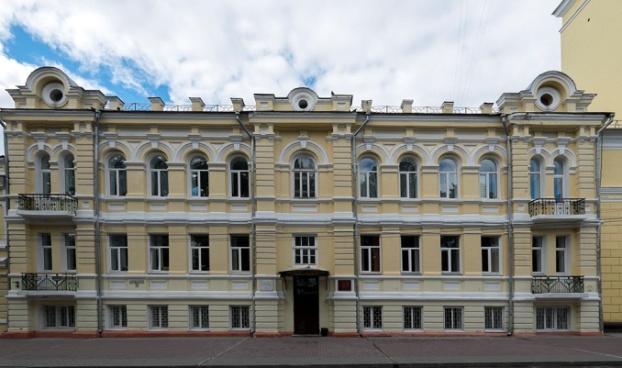 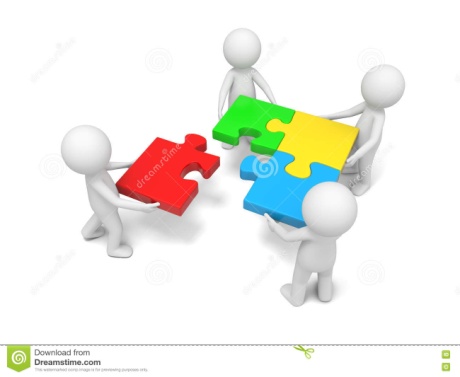 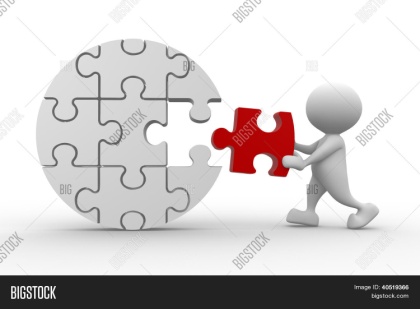 Содержание:
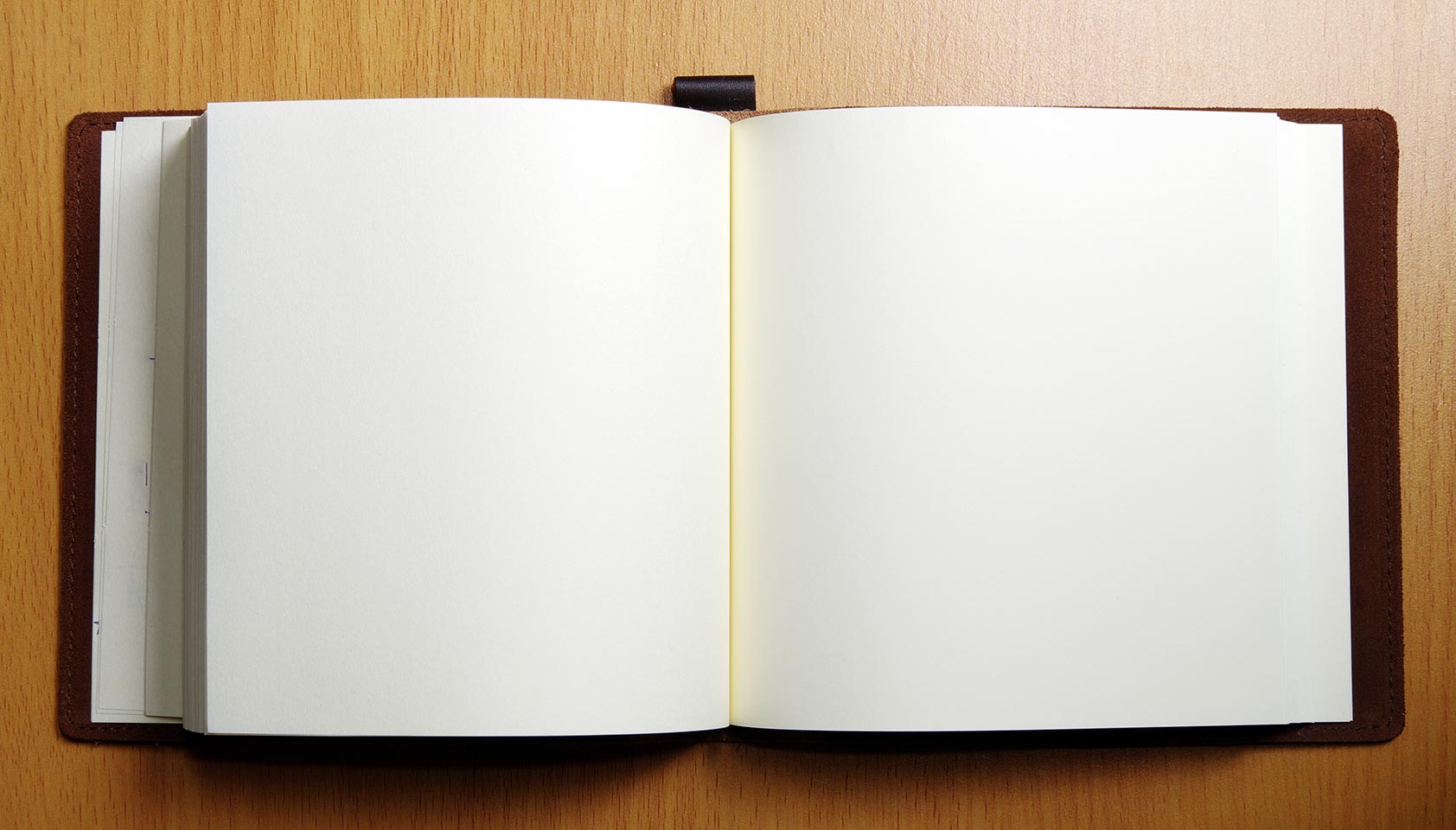 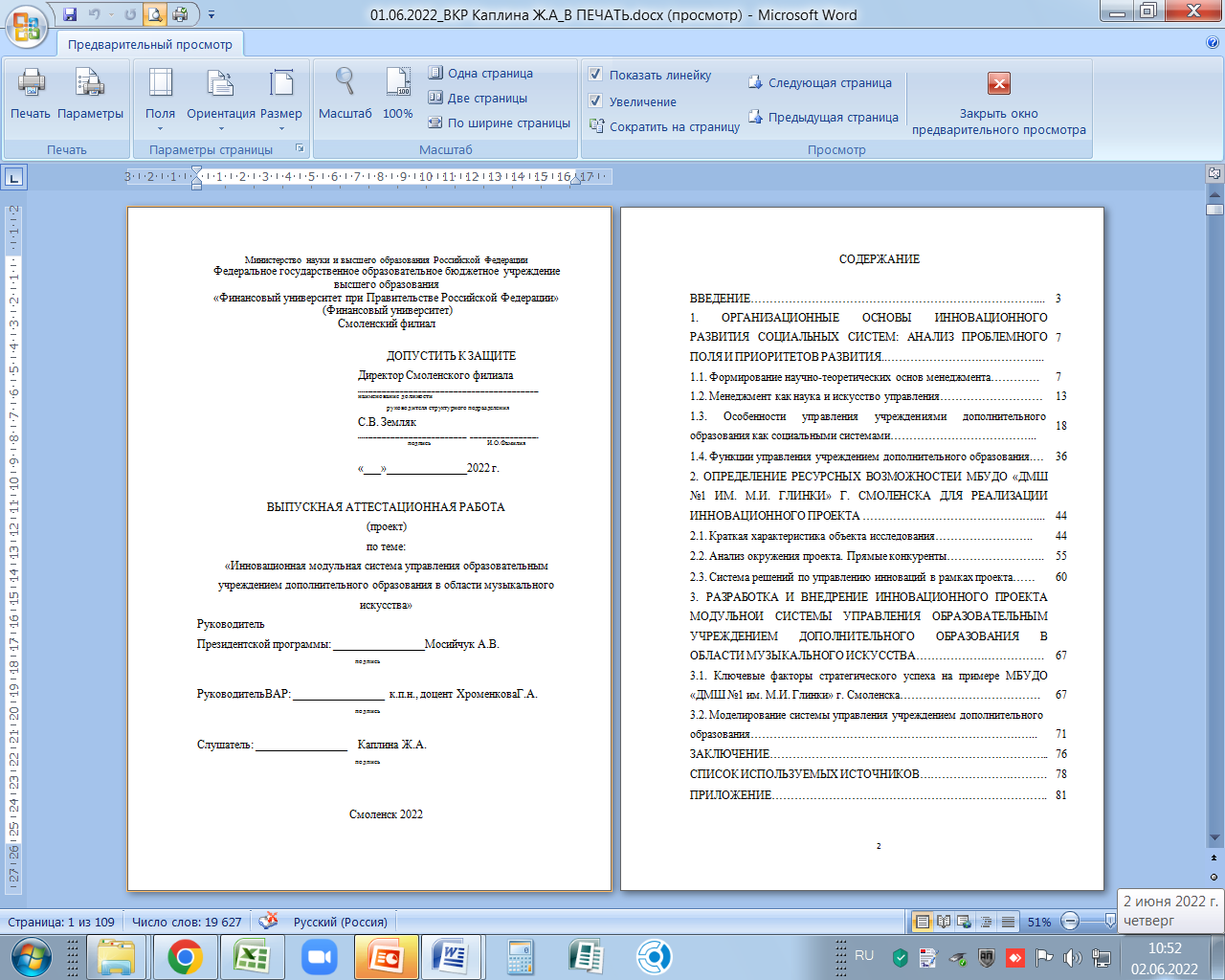 СИСТЕМНЫЙ ПОДХОД
эффективная деятельность и развитие учреждений дополнительного образования детей, организация управления ими на высоком качественном уровне требуют использования системного подхода
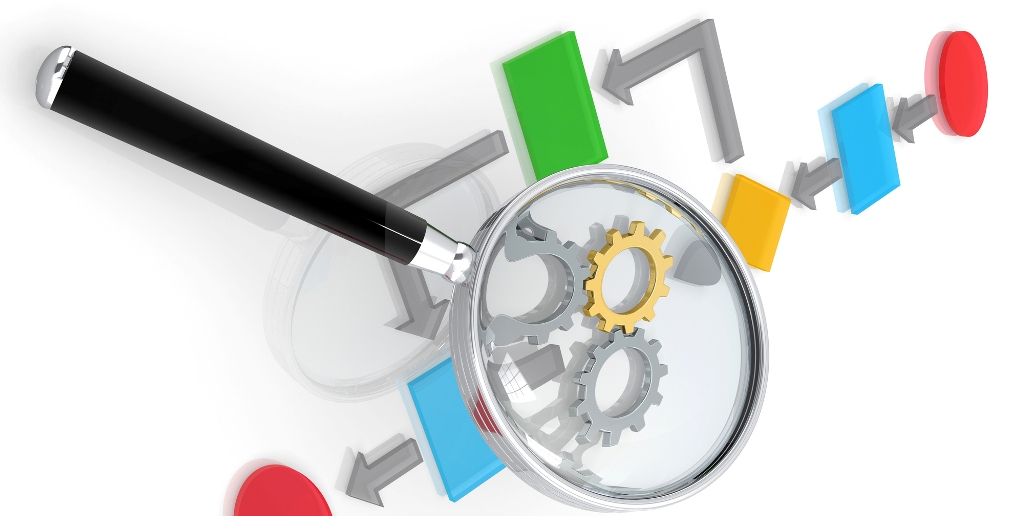 СИСТЕМА УПРАВЛЕНИЯ - КОМПОНЕНТЫ
«Инновационная модульная система управления образовательным учреждением дополнительного образованияв области музыкального искусства»
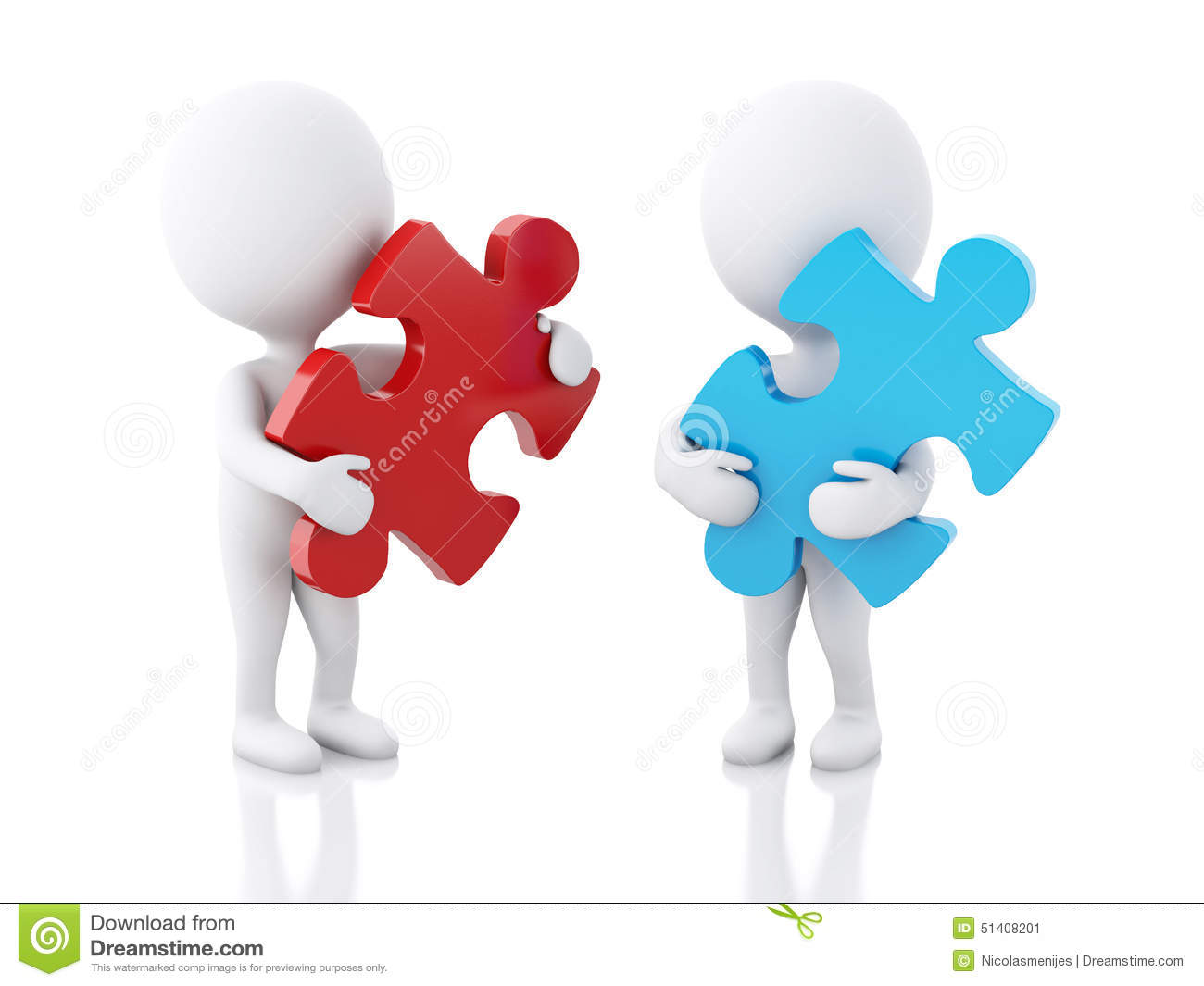 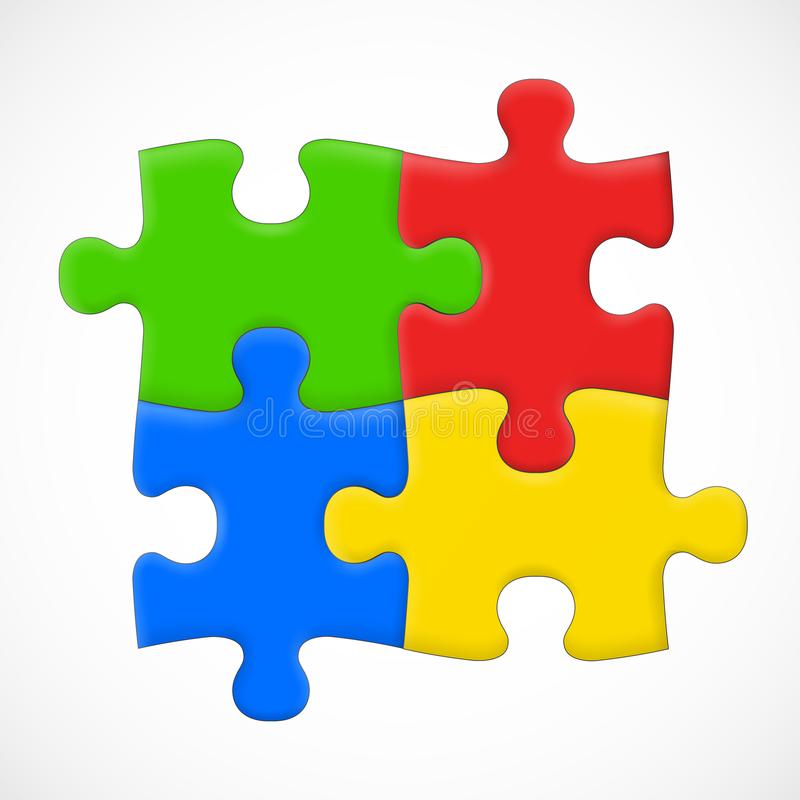 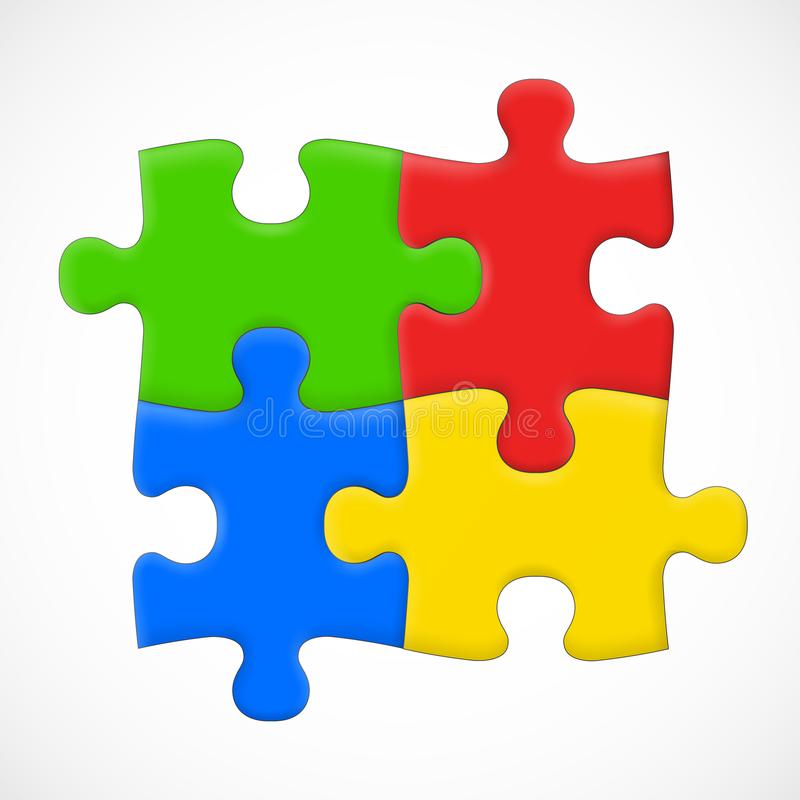 ФУНКЦИИ
(4)
ЦЕЛИ
(2)
ЗАДАЧИ
(3)
ТЕХНОЛОГИЯ
(9)
ЗАКАЗ (1)
УПРАВЛЕНИЕ
(7)
ВИДЫ


ДЕЯТЕЛЬНОСТИ
(5)
РЕСУРСЫ
(8)
ВИДЫ СТРУКТУР (6)
Инновационными в такой системе следует отметить два обстоятельства:
1. Наиболее полное отражение главных элементов системы управления, которые присутствуют в управленческой деятельности преуспевающих в нынешних условиях учреждений дополнительного образования детей.
2. Присутствие базовой системы, которой подчинена вся управленческая структура - это педагогическая система, включающая в себя субъект воздействия (педагогический коллектив), субъект-объект воздействия (обучающихся) и их взаимодействие (сотворчество), осуществляемое в ходе обучения, игры, деятельности, общения.
МОТИВАЦИЯ
Ведущее место в реализуемой Учреждением системы управления занимает мотивационный процесс. Наряду с факторами морального поощрения в последние годы приобрели серьезное значение и факторы материального порядка.
По этой причине максимальное внимание было уделено введению и апробации  в Учреждении системы начисления баллов за эффективность, которая имеет сложную структуру, позволяющую выделить талантливых, профессиональных преподавателей, поощрить их материально,
наглядно она представлена в Приложение №1
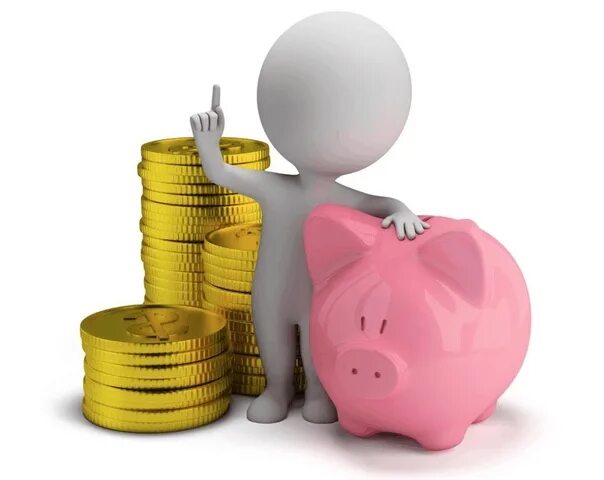 МОТИВАЦИЯ - ПРИЛОЖЕНИЕ №1
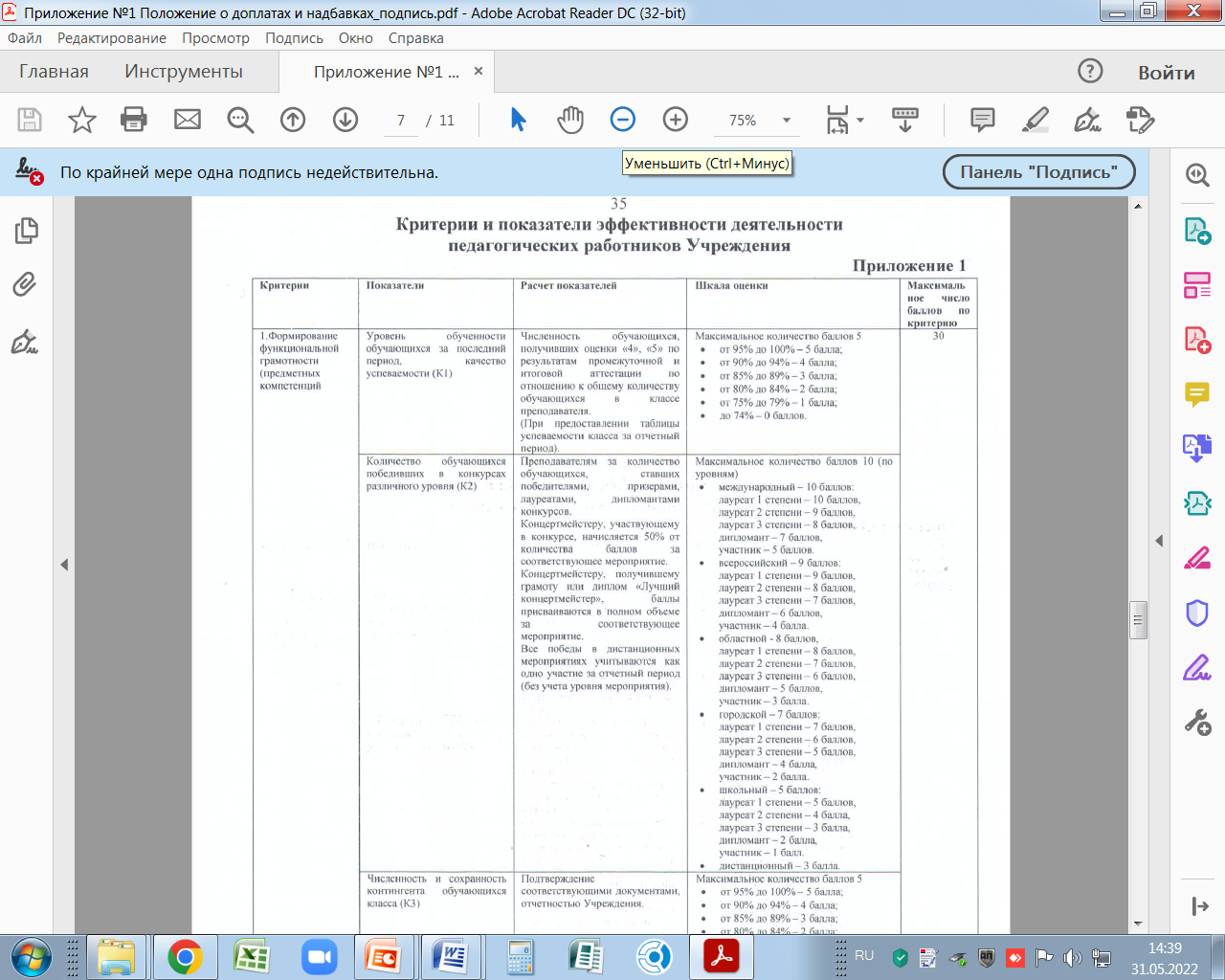 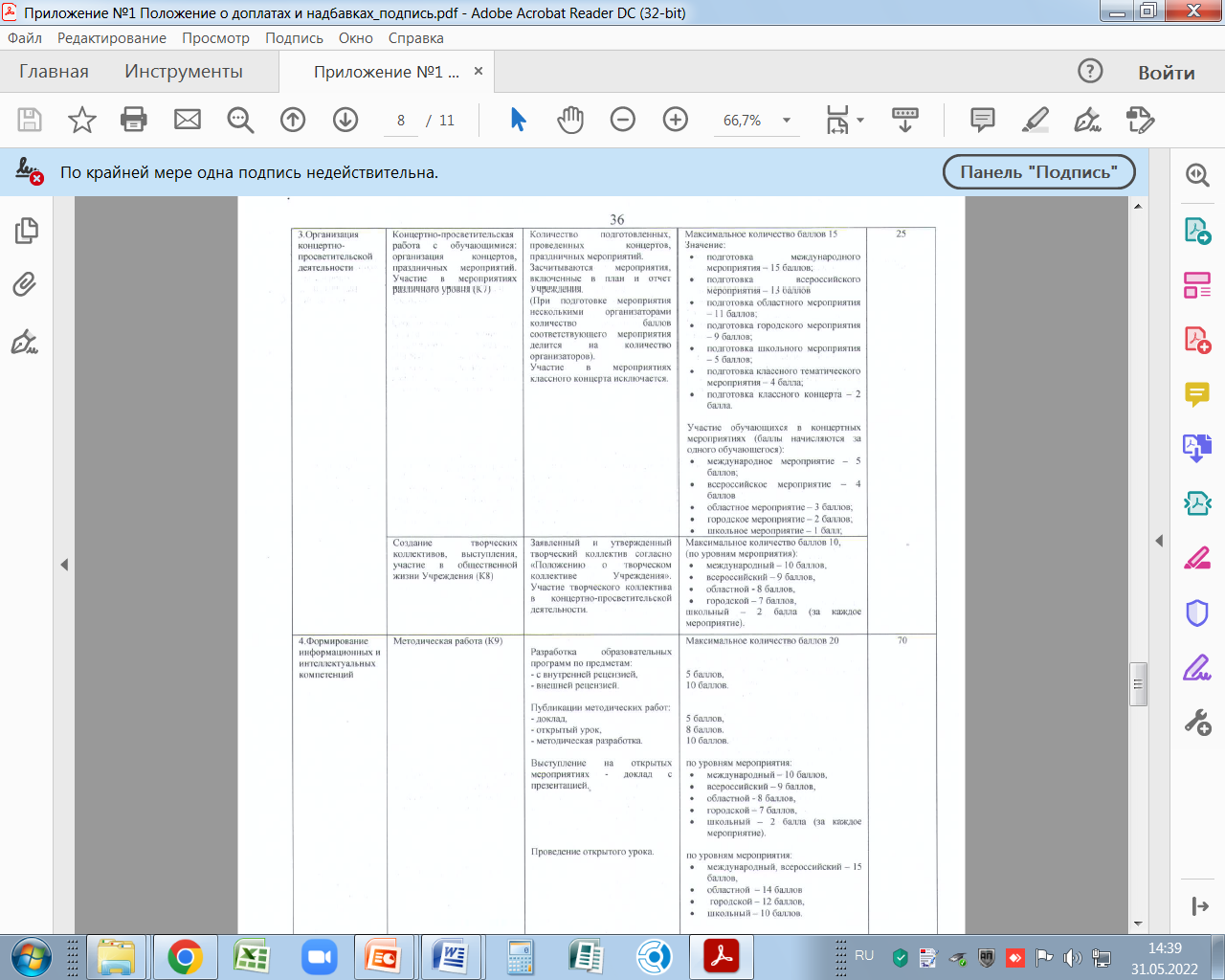 ОРГАНИЗАЦИОННО-ПЕДАГОГИЧЕСКИЕ УСЛОВИЯ
реализация непрерывно качественно обновляемой концепции развития учреждения как социально открытой педагогической системы; 
овладение педагогическим коллективом навыками систематической работы в режиме устойчивого развития; 
овладение руководителями подразделений технологией моделирования учебно-воспитательного процесса как системы, приоритетно ориентированной на творческое развитие личности педагога и ребенка; 
утверждение престижности инновационной и опытно-экспериментальной деятельности в коллективе; 
организация системно-целостного взаимодействия научно-методической и психолого-педагогической служб; 
создание самоорганизующейся системы детского самоуправления; 
расширение спектра альтернативных образовательных услуг, обеспечивающих выбор творческих видов деятельности; 
наличие достаточной учебно-материальной базы для организации оптимальной, высокоэффективной образовательной среды и воспитательного пространства.
ЭЛЕМЕНТЫ МОДЕЛИ:
УЧАСТНИКИ УПРАВЛЕНЧЕСКОГО ПРОЦЕССА
В реализуемой модели заложен момент четкой дифференциации основных функций при их одновременной интеграции. А практическая значимость данной модели выражается в ее эффективности, интеллектуально и эмоционально насыщенном уровне управления, то есть в полноценном гуманистическом подходе, прилагаемом как к самой системе управления, так и к взаимоотношениям организуемых с ее помощью участников воспитательно-образовательного процесса.
СПАСИБО ЗА ВНИМАНИЕ!